ỦY BAN NHÂN DÂN HUYỆN AN LÃO
TRƯỜNG TIỂU HỌC TRƯỜNG SƠN
BÁO CÁO BIỆN PHÁP
Một số biện pháp nâng cao chất lượng
dạy học môn Toán lớp Một theo chương trình GDPT 2018”
Người thực hiện: Nguyễn Thị Thanh Huệ
An Lão, ngày 02 tháng 11 năm 2022
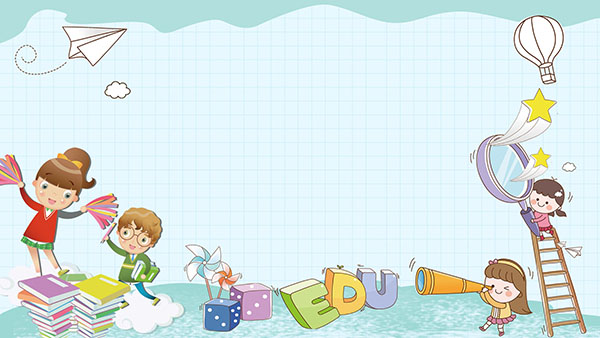 1. Lý do lựa chọn biện pháp
I. MỞ ĐẦU
2. Đối tượng áp dụng
Môn Toán có vị trí vô cùng quan trọng, giúp các em làm quen với những con số bài toán thú vị, tăng khả năng tư duy, sáng tạo, lôgic cho các em.
I. MỞ ĐẦU
Môn Toán trong trường Tiểu học
1. Lý do lựa chọn biện pháp
Bước đầu hình thành kiến thức về Toán học
Giúp học sinh phát triển khả năng tư duy logic, khoa học.
Giúp các em phát triển toàn diện
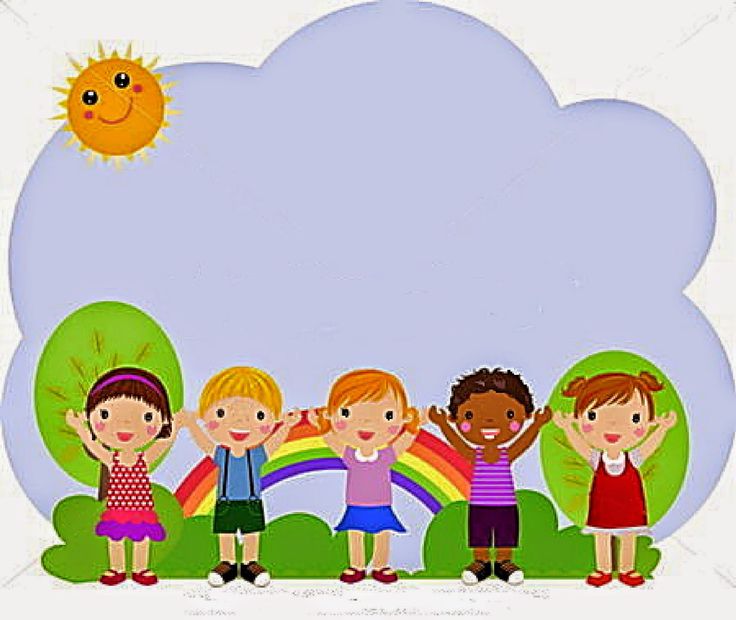 “Một số biện pháp nâng cao chất lượng dạy học môn Toán lớp Một”
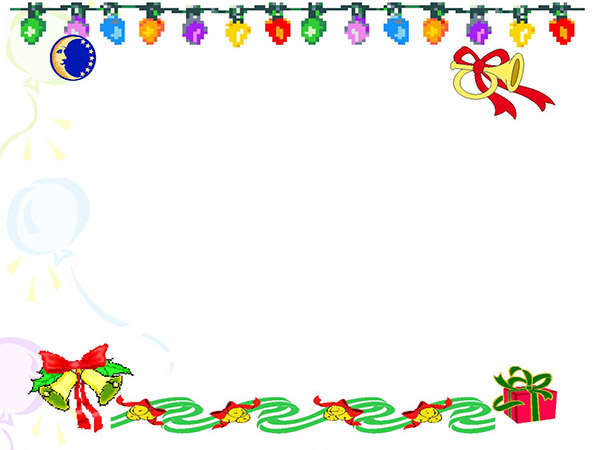 Đối tượng áp dụng
I. MỞ ĐẦU
Học sinh Tiểu học nói chung
và học sinh lớp Một nói riêng
II. NỘI DUNG
1. Mục tiêu của biện pháp.
3. Nội dung và cách thực hiện.
2. Cơ sở lý luận và cơ sở thực tiễn.
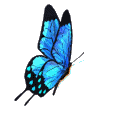 Mục tiêu
của biện pháp.
II. NỘI DUNG
Nâng cao chất lượng môn Toán cho học sinh lớp 1.
Tìm và đổi mới phương pháp, tạo hứng thú cho học sinh yêu thích học môn Toán
Tìm hiểu yêu cầu, nhiệm vụ, thực trạng dạy học Toán ở lớp 1
2. Cơ sở lý luận và cơ sở thực tiễn.
Cơ sở lý luận
Cơ sở thực tiễn
-Bậc Tiểu học là nền tảng của cả hệ thống giáo dục, vì vậy cải tiến phương pháp dạy - học đặc biệt quan trọng trong giai đoạn hiện nay.
- Bước đầu giúp học sinh nắm được một số kiến thức cơ bản: Nhận biết các số, cộng trừ trong phạm vi 100, phần hình học, tuần lễ, đo độ dài, giải toán có lời văn.
Trong thực tế có một số hạn chế :
+ Học sinh chuyển từ môi trường vui chơi sang học tập, tư duy trực quan cụ thể sang trừu tượng, khái quát còn mới lạ. 
+ GV chưa nắm chắc các phương pháp của chương trình Giáo dục phổ thông mới.
+ Trình độ học sinh không đồng đều.
3. Nội dung và cách thực hiện.
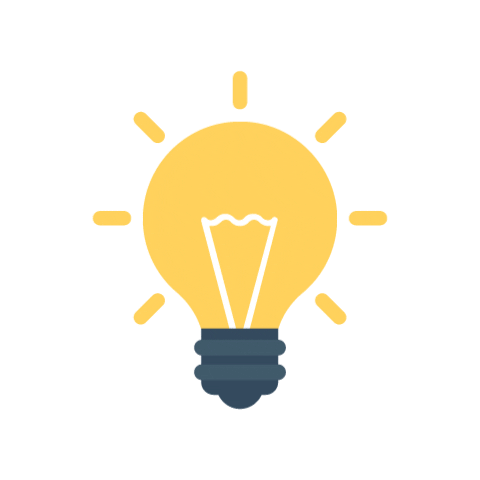 Biện pháp 1: Giáo viên nghiên cứu kĩ chương trình GDPT 2018 nói chung, chương trình môn Toán của Tiểu học và lớp Một nói riêng.
- Nhận biết các số từ 0 đến 10.
- So sánh lớn hơn, bé hơn.
- Làm quen với hình, hình khối.
- Tính cộng và trừ trong phạm vi 10,100.
- Đo độ dài đoạn thẳng. 
- Tuần lễ và các ngày trong tuần lễ.
- Biết đọc giờ trên mặt đồng hồ.
- Viết phép tính theo đề toán có lời văn.
Giáo viên phải là người tìm hiểu nghiên cứu kĩ CT GDPT 2018
Giáo viên phải là người tự học trước để phát triển năng lực bản thân.
Học chương trình mới nhưng không bỏ qua việc vận dụng, kế thừa tinh hoa của CT cũ
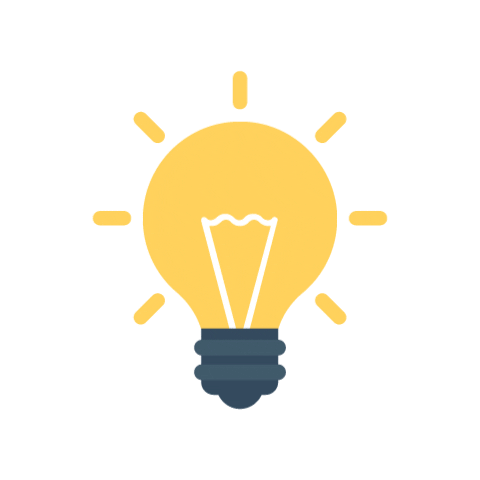 Biện pháp 2: Nghiên cứu kĩ đặc điểm tâm sinh lý của học sinh lớp Một.
Đặc tính tâm lý nhanh nhớ - nhanh quên, suy nghĩ non nớt, đơn giản.
Còn thích chơi nhiều hơn học.
Thu hút các em bằng những hoạt động mới, nhiều màu sắc.
- Giáo viên cần tỉ mỉ, kiên trì, gần gũi học sinh
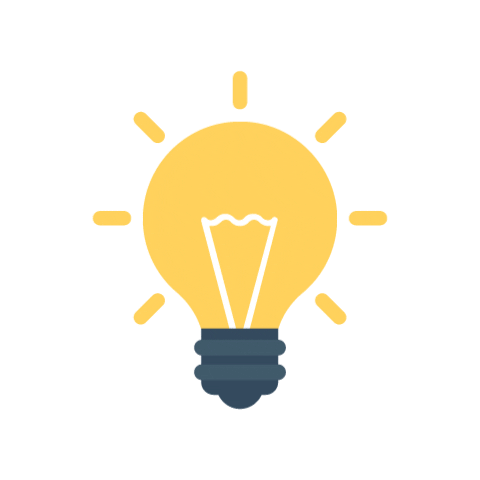 Biện pháp 3: Xây dựng và hình thành nề nếp, tinh thần học tập môn toán
Tạo thói quen tự giác, tích cực học tập
Xây dựng nề nếp học tập từ những buổi học đầu tiên
Thường xuyên động viên về cả vật chất và tinh thần.
Uốn nắn từ cách giơ tay, giơ bảng, cách đọc số.
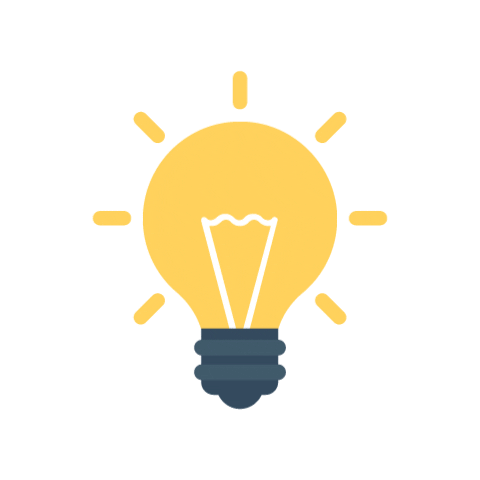 Biện pháp 4: Tích cực trao đổi để nâng cao nhận thức của phụ huynh về chương trình GDPT 2018 nói chung và chương trình môn Toán mới nói riêng
Tuyên truyền với phụ huynh về CT GDPT mới năm 2018
Khuyến khích phụ huynh những thay đổi trong chương trình mới để tích cực giáo dục các em
Phối hợp với phụ huynh chuẩn bị đầy đủ đồ dùng học tập cho học sinh.
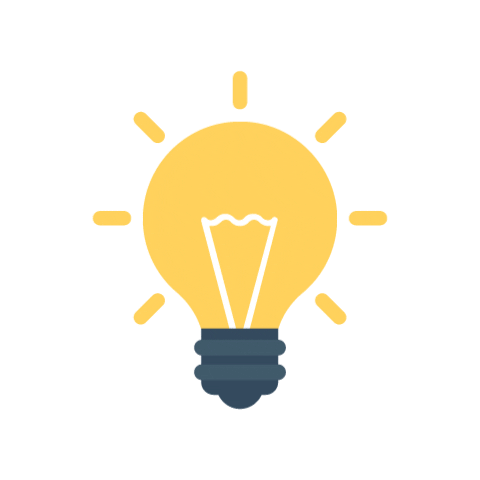 Biện pháp 5: Đổi mới vận dụng linh hoạt các phương pháp và hình thức tổ chức dạy học, kiểm tra, đánh giá.
Ứng dụng CNTT vào các bài học, tạo sự mới lạ, hứng thú.
PHÉP CỘNG TRONG PHẠM VI 10 (TIẾT 1)
Gộp 3 quả bóng và 2 quả bóng được mấy quả bóng?
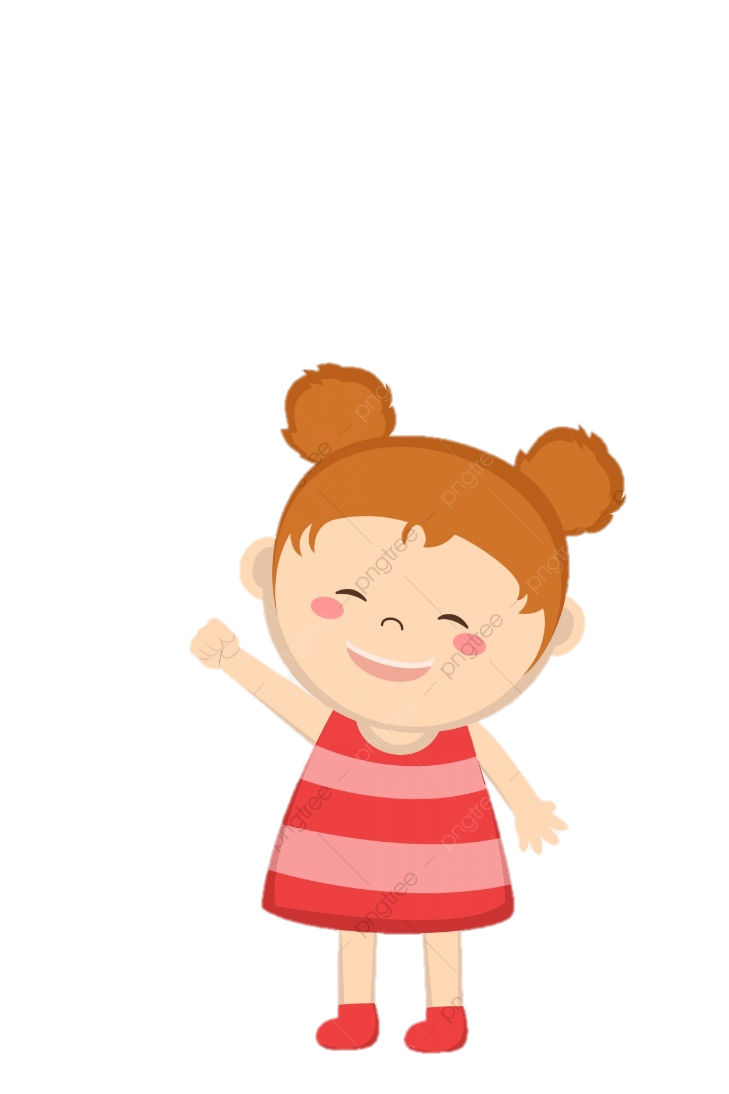 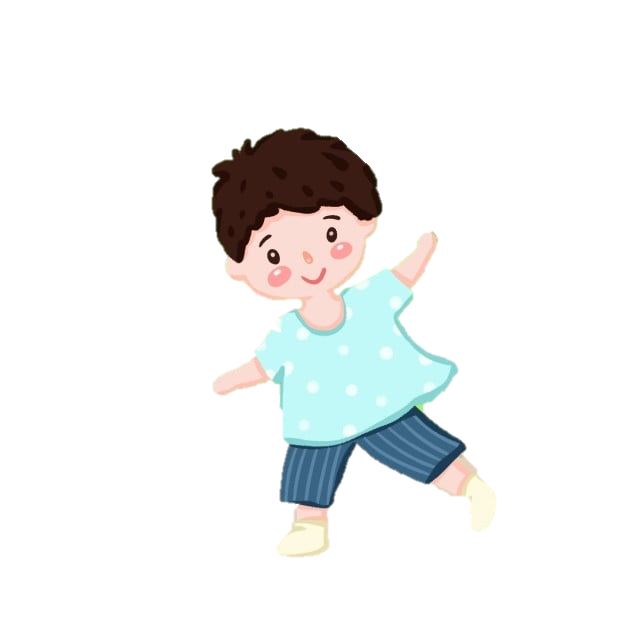 3 + 2 =
5
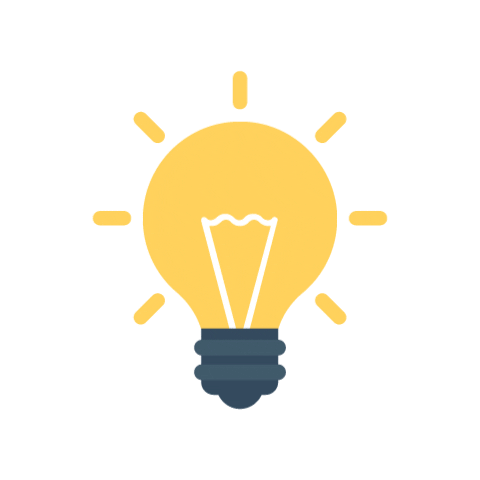 Biện pháp 5: Đổi mới vận dụng linh hoạt các phương pháp và hình thức tổ chức dạy học, kiểm tra, đánh giá.
Ứng dụng CNTT vào các bài học, tạo sự mới lạ, hứng thú.
Sử dụng các trò chơi Toán học.
PHÉP CỘNG TRONG PHẠM VI 10 (TIẾT 2)
Tính nhẩm (Trang 58)
2
1 + 1 =
1 + 2 =
1 + 5 =
2 + 1 =
2 + 3 =
2 + 3 =
3 + 1 =
1 + 4 =
4 + 2 =
CHỮA BÀI: Trò chơi “Đoàn kết”
- GV hô: “Đoàn kết, đoàn kết”
- HS hỏi “Kết mấy, kết mấy”
- GV hô “Kết 1 + 1” hoặc “Kết 2 + 3” là các phép tính các em vừa tính nhẩm trong bài 2.
- HS tính nhẩm nhanh kết quả và kết số lượng đúng kết quả của phép tính.
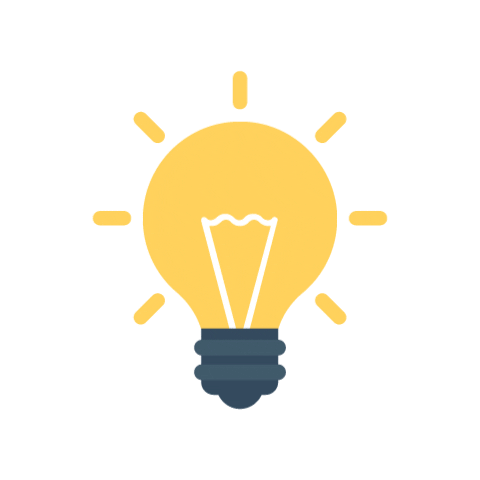 Biện pháp 5: Đổi mới vận dụng linh hoạt các phương pháp và hình thức tổ chức dạy học, kiểm tra, đánh giá.
Ứng dụng CNTT vào các bài học, tạo sự mới lạ, hứng thú.
Sử dụng các trò chơi Toán học.
Đánh giá học sinh theo thông tư 27/2020/TT-BGDĐT: Học sinh tự đánh giá bản thân, học sinh đánh giá học sinh, giáo viên đánh giá 
học sinh
III. THỰC NGHIỆM BIỆN PHÁP TẠI ĐƠN VỊ
1. Đối tượng, nội dung, phương pháp thực nghiệm.
Thực nghiệm với học sinh lớp 1D nói riêng và với học sinh trường Tiểu học Trường Sơn nói chung.
Trong quá trình dạy học tôi sử dụng nhiều phương pháp dạy học tích cực chủ động của học sinh. Đặc biệt là việc sử dụng công nghệ thông tin.
- Phương pháp thảo luận nhóm.
- Phương pháp trực quan.
- Phương pháp gợi mở - vấn đáp.
- Phương pháp giảng giải - minh họa.
3. Đánh giá kết quả thực nghiệm
IV. Kết luận đề xuất
1.
2.
KẾT LUẬN
- Tăng cường vận dụng công nghệ thông tin.
- Tổ chức và xây dựng đôi bạn cùng tiến.
- Đánh giá học sinh theo thông tư 27.
ĐỀ XUẤT
* Với học sinh:
- Chuẩn bị đầy đủ đồ dùng học tập, sách vở của môn học.
* Với giáo viên:
- Giáo viên nghiên cứu kĩ mạch kiến thức, vận dụng linh hoạt các phương pháp dạy học.
* Với nhà trường:
- Chuẩn bị đầy đủ cơ sở vật chất đặc biệt là đường truyền,internet, đồ dùng dạy học, máy tính, máy soi để đảm bảo giờ dạy hiệu quả.
Tài liệu tham khảo
1. Sách toán lớp 1 - Sách Kết nối tri thức với cuộc sống/NXB Giáo dục.
2. Sách giáo viên Toán 1 - Sách Kết nối tri thức với cuộc sống/NXB Giáo dục Việt Nam.
3. Sách điện tử Toán lớp 1 - Sách Kết nối tri thức với cuộc sống/NXB Giáo dục Việt Nam.
4. Cách dạy bài toán lời văn lớp 1 (Thư viện tài liệu trực tuyến)
XIN CHÂN THÀNH
CẢM ƠN